WELCOME
To God Be the Glory
Hymn
To God be the glory,
Great things He has done
So loved He the world
That He gave us His Son
To God Be the Glory
Who yielded His life,
An atonement for sin
And opened the life gate
That all may come in
To God Be the Glory
Praise the Lord, praise the Lord!
Let the earth hear His voice
Praise the Lord, praise the Lord!
Let the people rejoice
To God Be the Glory
Oh come to the Father
Through Jesus the Son
And give Him the glory
Great things He as done
To God Be the Glory
Oh, perfect redemption
the purchase of blood
To every believer
the promise of God
To God Be the Glory
The vilest offender
who truly believes
That moment from Jesus
a pardon receives
To God Be the Glory
Praise the Lord, praise the Lord!
Let the earth hear His voice
Praise the Lord, praise the Lord!
Let the people rejoice
To God Be the Glory
Oh come to the Father
Through Jesus the Son
And give Him the glory
Great things He as done
To God Be the Glory
To God be the glory,
Great things He has done
So loved He the world
That He gave us His Son
To God Be the Glory
Who yielded His life,
An atonement for sin
And opened the life gate
That all may come in
To God Be the Glory
Praise the Lord, praise the Lord!
Let the earth hear His voice
Praise the Lord, praise the Lord!
Let the people rejoice
To God Be the Glory
Oh come to the Father
Through Jesus the Son
And give Him the glory
Great things He as done
To God Be the Glory
What are your Spring Break plans?
Mingle Question
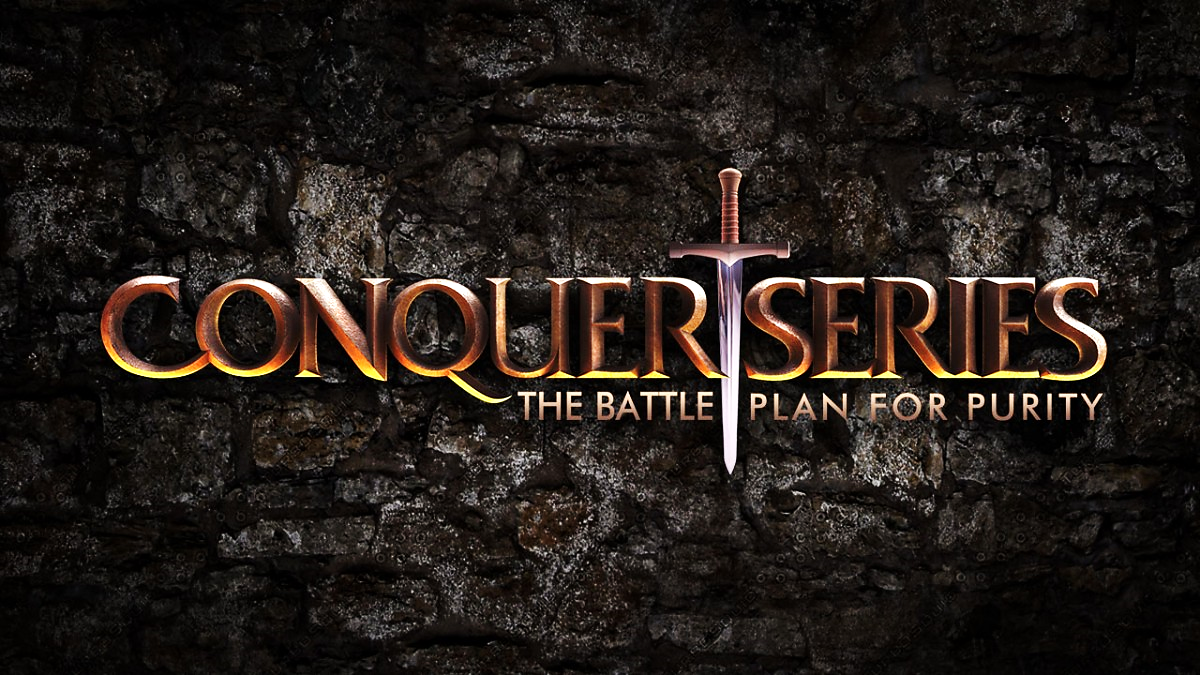 NEXT SUNDAYJanuary 26, 4pm
WELCOME
CONQUER SERIES FOR MENTallgrass is excited to announce this powerful equipping series for all our men to help us fight more effectively for freedom and hope for other men who are in the midst of this battle. This FREE 5-week study starts Thursday, March 19, 7:30-9pm. Sign up to attend with Dave Geldart at davegeldart@tallgrass.church.
HAPPY PERIHELION 2020!
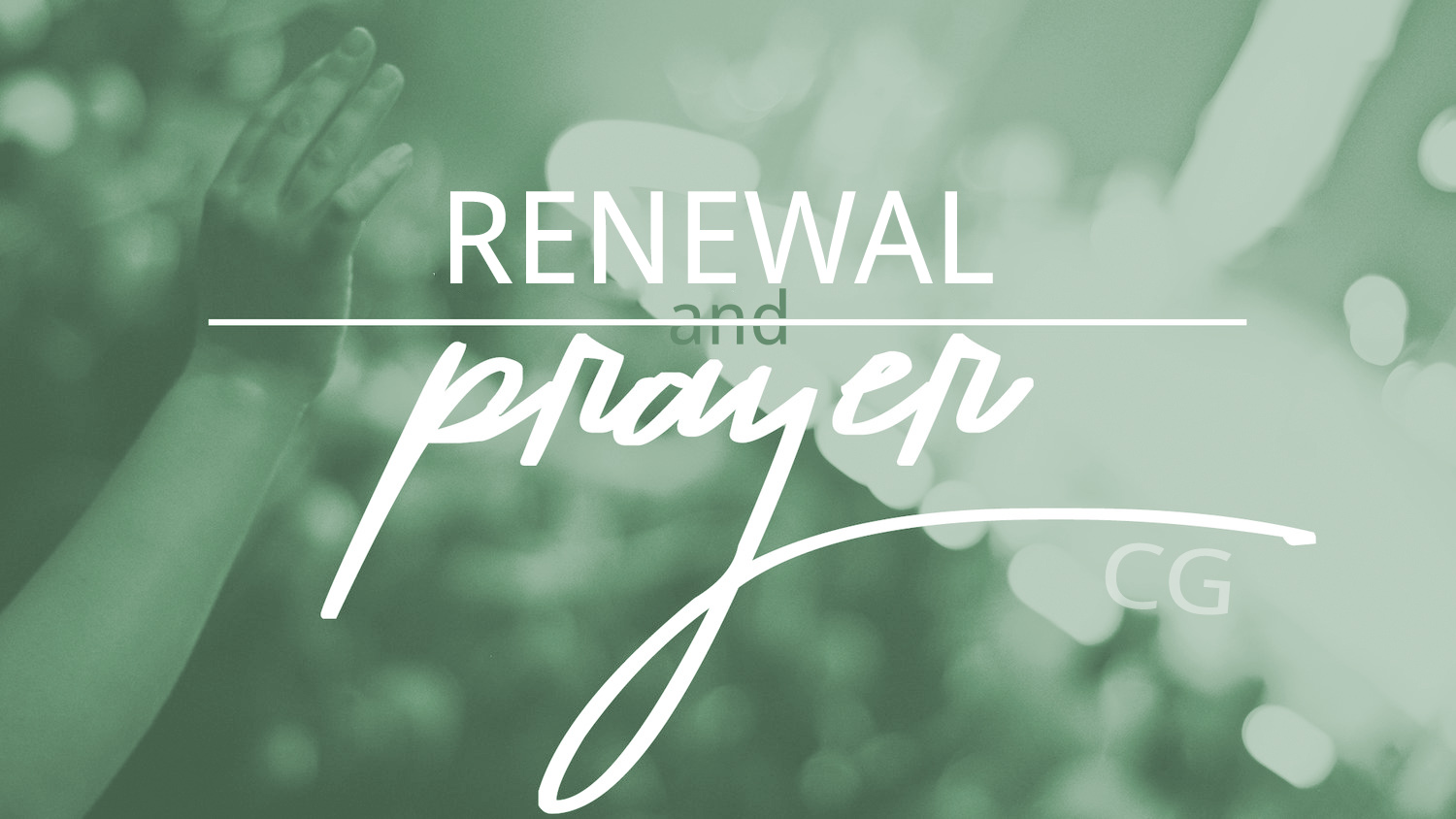 HOLY DISCONTENT
HOLY DISCONTENT
with culture
HOLY DISCONTENT
with culture
with the church
HOLY DISCONTENT
with culture
with the church
with myself
HOLY DISCONTENT
with culture
RENEWAL 
begins with a 
REMNANT.
with the church
with myself
HOLY DISCONTENT
“But you will receive power when the Holy Spirit has come 
upon you, and you will 
be my witnesses in 
Jerusalem and in 
all Judea and 
Samaria, and to 
the end of the 
earth.” Acts 1:8
end of the earth
Judea & Samaria
Jerusalem
HOLY DISCONTENT
All these with one accord were devoting them-
selves to prayer…. 
Acts 1:14a
end of the earth
Judea & Samaria
Jerusalem
HOLY DISCONTENT
All these with one accord were devoting them-
selves to prayer…. 
Acts 1:14a
with culture
with the church
with myself
HOLY DISCONTENT
All these with one accord were devoting them-
selves to prayer…. 
Acts 1:14a
with culture
with the church
“For church leaders and for the church as a whole, prayer is not a duty – it is a joyful privilege; it is not a chore that can be taken care of by one-liners between praise songs, but a passionate desire for the presence of God.” 
–Schnabel, Eckhard J. Exegetical Commentary on the New Testament. Zondervan, 2012, p. 89.
with myself
Pray these types of prayers!
Pray prayers that, if answered, do three things:
Brag on God.
Encourage the saints.
Make the jaws on non-believers drop!
Write down requests on the notepad and put it in the Black Box or give it to Ben. Please include your name.
Pray these types of prayers!
Pray prayers that, if answered, do three things:
Brag on God.
Encourage the saints.
Make the jaws on non-believers drop!
Honor the King with the magnitude of your requests!
Write down requests on the notepad and put it in the Black Box or give it to Ben. Please include your name.
Pray for Cultural Renewal
Psalm 66:3-4   3 Say to God, “How awesome are your deeds! So great is your power that your enemies come cringing to you. 4 All the earth worships you and sings praises to you; they sing praises to your name.” 
Ephesians 6:12   For we do not wrestle against flesh and blood enemies, but against the rulers, against the authorities, against the cosmic powers over this present darkness, against the spiritual forces of evil in the heavenly places.
What holy discontent is stirring in you with our culture?
What is breaking God’s heart in our culture?
What wrongs do you want to see righted?
Write down requests on the notepad and put it in the Black Box or give it to Ben. Please include your name.
Pray for Church Renewal
Ephesians 5:13-16   13 But when anything is exposed by the light, it becomes visible, 14 for anything that becomes visible is light. Therefore it says, “Awake, O sleeper, and arise from the dead, and Christ will shine on you.” 15 Look carefully then how you walk, not as unwise but as wise, 16 making the best use of the time, because the days are evil.
What holy discontent is stirring in you with our church?
What is breaking God’s heart in our church?
What great opportunities are before our church?
Ask God, “How do YOU long to use TALLGRASS CHURCH to advance YOUR Kingdom?”
Ben’s Specific Prayer Requests:
75 average at Central Gathering by Easter
Get to Sunday mornings by summer
Pray for Personal Renewal
Jeremiah 20:9   If I say, “I will not mention him, or speak any more in his name,” there is in my heart as it were a burning fire shut up in my bones, and I am weary with holding it in, and I cannot.
What holy discontent is stirring in you with yourself?
What is breaking God’s heart with your lack of response to Him?
What great opportunities are before you?
Where are you struggling? Where do you need God to show up?
What affections do you desire to have?
What are you passionate about?
Ask God, “How do YOU long to use ME to advance YOUR Kingdom?”
Write down requests on the notepad and put it in the Black Box or give it to Ben. Please include your name.
Pray for Personal Renewal
14 For this reason I bow my knees before the Father, 15 from whom every family in heaven and on earth is named, 16 that according to the riches of his glory he may grant you to be strengthened with power through his Spirit in your inner being, 17 so that Christ may dwell in your hearts through faith—that you, being rooted and grounded in love, 18 may have strength to comprehend with all the saints what is the breadth and length and height and depth, 19 and to know the love of Christ that surpasses knowledge, that you may be filled with all the fullness of God.
20 Now to him who is able to do far more abundantly than all that we ask or think, according to the power at work within us, 21 to him be glory in the church and in Christ Jesus throughout all generations, forever and ever. Amen.
									Ephesians 3:14-21
Write down requests on the notepad and put it in the Black Box or give it to Ben. Please include your name.
God of This City
Chris Tomlin
You’re the God of this city 
You’re the King of these people 
You’re the Lord of this nation 
You are
God of This City
You’re the light in this darkness 
You’re the hope to the hopeless 
You’re the peace to the restless 
You are
God of This City
For there is no one like our God 
There is no one like our God
God of This City
Greater things have yet to come 
Greater things are still to be done 
In this city
God of This City
Greater things have yet to come 
And greater things have still To be done here
God of This City
You’re the Lord of Creation 
The Creator of all things 
You’re the King above all kings 
You are
God of This City
You’re the strength in our weakness 
You’re the love to the broken 
You’re the joy in the sadness 
You are
God of This City
For there is no one like our God 
There is no one like our God
God of This City
Greater things have yet to come 
Greater things are still to be done 
In this city
repeat
God of This City
Greater things have yet to come 
And greater things have still To be done here
God of This City
New Wine
Brooke Ligertwood. #7102397.
In the crushing. In the pressing.
You are making new wine.
In the soil I now surrender. 
You are making new wine.
New Wine
So I yield to You 
and to Your careful hand
 When I trust You I don’t need 
to understand
New Wine
Make me Your vessel,
Make me an offering,
Make me whatever You want me to be.
I came here with nothing,
But all You have given me.
Jesus bring new wine out of me.
New Wine
In the crushing. In the pressing.
You are making new wine.
In the soil I now surrender. 
You are making new wine.
New Wine
Make me Your vessel,
Make me an offering,
Make me whatever You want me to be.
I came here with nothing,
But all You have given me.
Jesus bring new wine out of me.
New Wine
Jesus bring new wine out of me.
New Wine
x2
Where there is new wine
There is new power.
There is new freedom;
The Kingdom is here.
I lay down my old flames
To carry Your new fire today.
New Wine
x2
Make me Your vessel,
Make me an offering,
Make me whatever You want me to be.
I came here with nothing,
But all You have given me.
Jesus bring new wine out of me.
New Wine
Jesus bring new wine out of me.
New Wine
x2
So I yield to You 
and to Your careful hand.
 Yes I’ll trust You; help when I
don’t understand-in the crushing.
In the pressing You are making new wine.
New Wine
King of Kings
Brooke Ligertwood, Jason Ingram, Scott Ligertwood. #7127647
In the darkness we were waiting
Without hope without light
Till from heaven You came running
There was mercy in Your eyes
King of Kings
To fulfill the law and prophets
To a virgin came the Word
From a throne of endless glory
To a cradle in the dirt
King of Kings
Praise the Father,  Praise the Son
Praise the Spirit three in one
God of glory, Majesty
Praise forever to the King of kings
King of Kings
To reveal the Kingdom coming
And to reconcile the lost
To redeem the whole creation
You did not despise the cross
King of Kings
For even in Your suffering
You saw to the other side
Knowing this was our salvation
Jesus for our sake You died
King of Kings
Praise the Father,  Praise the Son
Praise the Spirit three in one
God of glory, Majesty
Praise forever to the King of kings
King of Kings
And the morning that You rose
All of heaven held its breath
Till that stone was moved for good
For the Lamb had conquered death
King of Kings
And the dead rose from their tombs
And the angels stood in awe
For the souls of all who’d come
To the Father are restored
King of Kings
And the Church of Christ was born
Then the Spirit lit the flame             
Now this gospel truth of old
Shall not kneel shall not faint
King of Kings
By His blood and in His Name
In His freedom I am free
For the love of Jesus Christ
Who has resurrected me
King of Kings
Praise the Father,  Praise the Son
Praise the Spirit three in one
God of glory, Majesty
Praise forever to the King of kings
King of Kings
Build Your Kingdom Here
Chris Llewellyn, Gareth Gilkeson. #6186078
We are Your church 
We are the hope, On earth
Build Your Kingdom Here
Build Your kingdom here
Let the darkness fear
Show Your mighty hand
Heal our streets & land
Build Your Kingdom Here
Set Your church on fire
Win the nations back
Change the atmosphere
Build Your Kingdom here
We pray
Build Your Kingdom Here
Build Your kingdom here
Let the darkness fear
Show Your mighty hand
Heal our streets and land
Build Your Kingdom Here
Set Your church on fire
Win the nations back
Change the atmosphere
Build Your Kingdom here
We pray
Build Your Kingdom Here